DNA 
and 
RNA
Recipes for Protein
Genetics ~ The study of heredity.
DNA ~ Deoxyribonucleic acid.
	DNA contains codes for 
	making cell proteins.
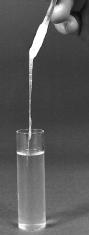 Gene ~ One of the individual protein
	codes on DNA.  The genes on 	DNA can vary from one 	individual to another.
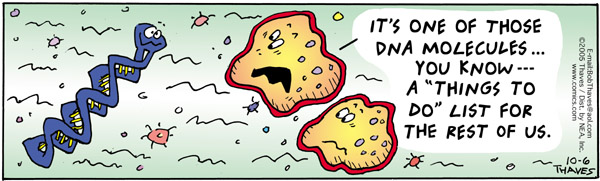 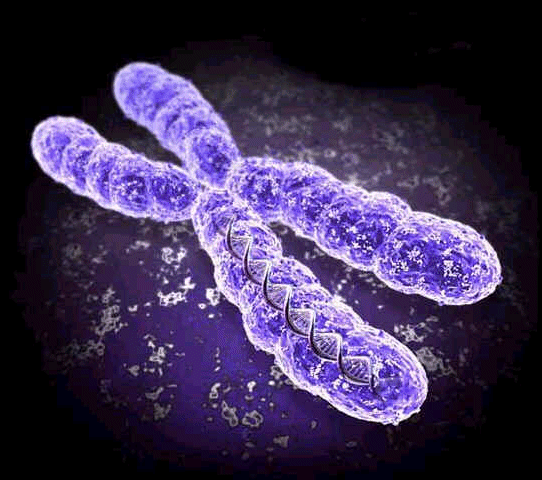 DNA in the Nucleus
Chromatin ~ DNA 	coated in protective 	proteins.
Chromosome ~ 	Chromatin that has 	been copied and 	coiled up into an X 	shape to prepare for 	cell division.
Parts of a chromosome:
Histones
Centromere
Sister Chromatids / daughter chromosomes
The Structure of DNA
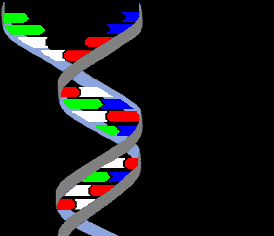 Double Helix ~ DNA is shaped 	like a twisted ladder.  The 	ladder is made up of 	nucleotides.
Nucleotide ~ One of the units 	that form the DNA ladder.  	Each nucleotide is made up 	of three parts:
	1.  Phosphate (PO4)
	2.  Deoxyribose sugar
	3.  Nitrogen base
Base Pairs ~ The      	nitrogen bases 	always match 	up the same 	way:
Adenine – Thymine
Guanine – Cytosine
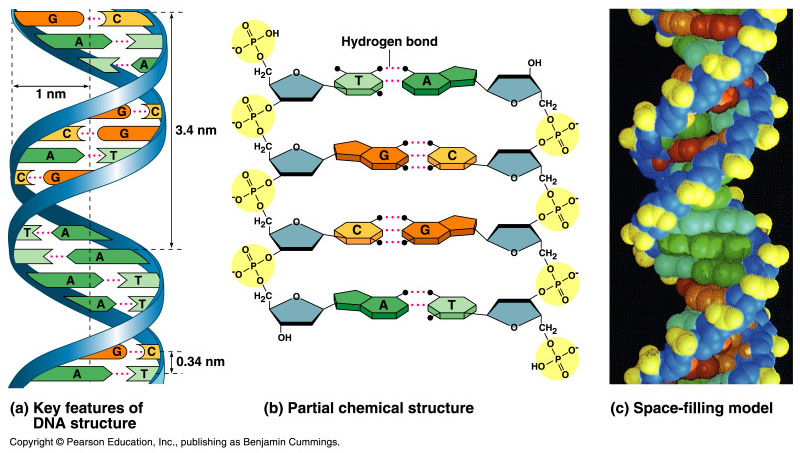 A sample of DNA is found to contain 15% adenine.  What would the percentage of thymine be?  Cytosine? Guanine?
Race to Discover the Double Helix
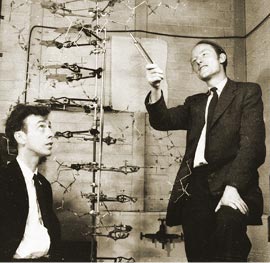 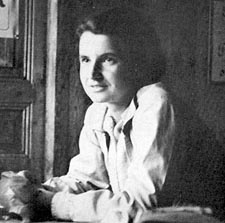 Rosalind Franklin ~ Worked with DNA and X-Ray crystallography.  Her pictures supplied Crick & Watson with their proof.  She died in 1958.
Crick & Watson ~ 1953 
They publish their findings in Nature.  They win the Nobel Prize in 1962
Replication ~ Process by which two full new strands of DNA are made.
Enzymes in the nucleus  unzip the base pairs.
Loose nucleotides match up with the exposed bases on each half of the unzipped DNA.
Enzymes bond the new nucleotides in place, forming two full copies of DNA.
Copying DNA
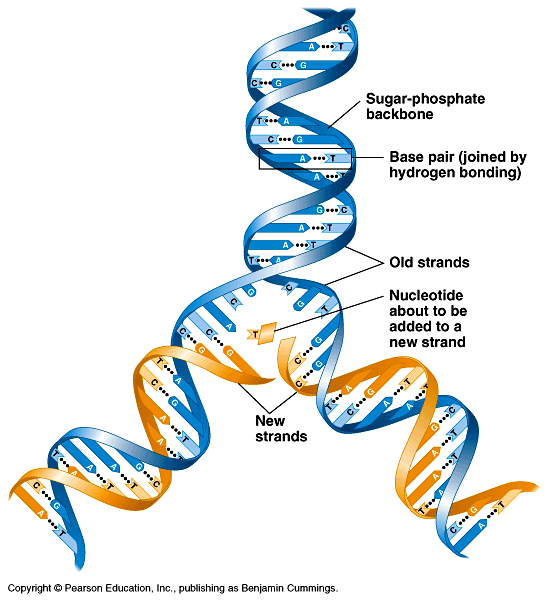 DNA Replication (copying)
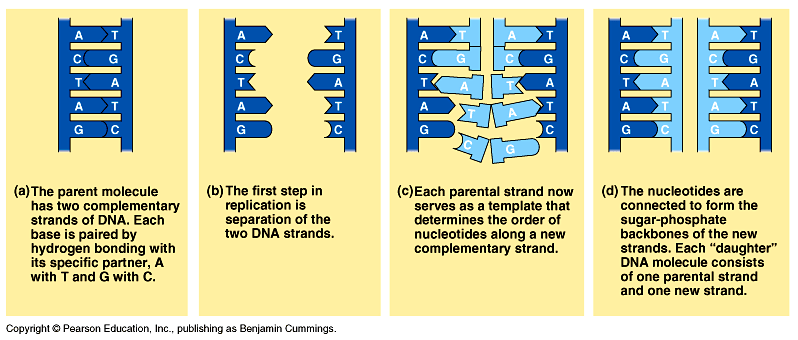 Step 1:  Original DNA is unzipped.
Step 2:  New nucleotides match up with both sides of the unzipped 	DNA.
Step 3:  When all the nucleotides have matched up, there are two 	complete sets of DNA.  Each is half of an old strand and half 	of a new strand.
Theories of Replication
Conservative theory ~ Idea that replication produces one entirely new strand of DNA, and the original strand stays intact.  Proven incorrect in 1957.
Semi-conservative theory ~ Idea that replication produces two new DNA strands, each is made of half the original DNA and half newly assembled nucleotides.
Proposed by Crick and Watson
Accepted theory today.
The structure of RNA
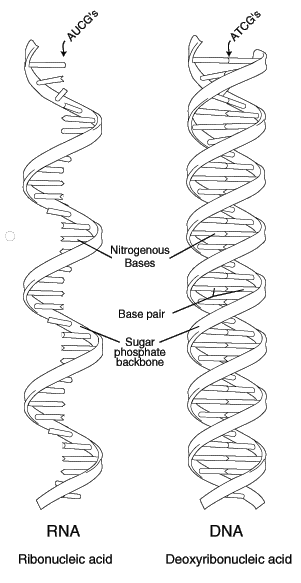 Phosphate
Ribose sugar
Nitrogen base:
Adenine-Uracil
Guanine-Cytosine
Differences between DNA and RNA
DNA
Double strand
Deoxyribose sugar
Thymine pairs with adenine
Complete set of gene codes
Made by replication
RNA
Single strand
Ribose sugar
Uracil pairs with adenine
One gene code
Made by transcription
Types of RNA
Messenger RNA (mRNA)
Transfer RNA (tRNA)
Ribosomal RNA (rRNA)
Copying Genes & Making RNA
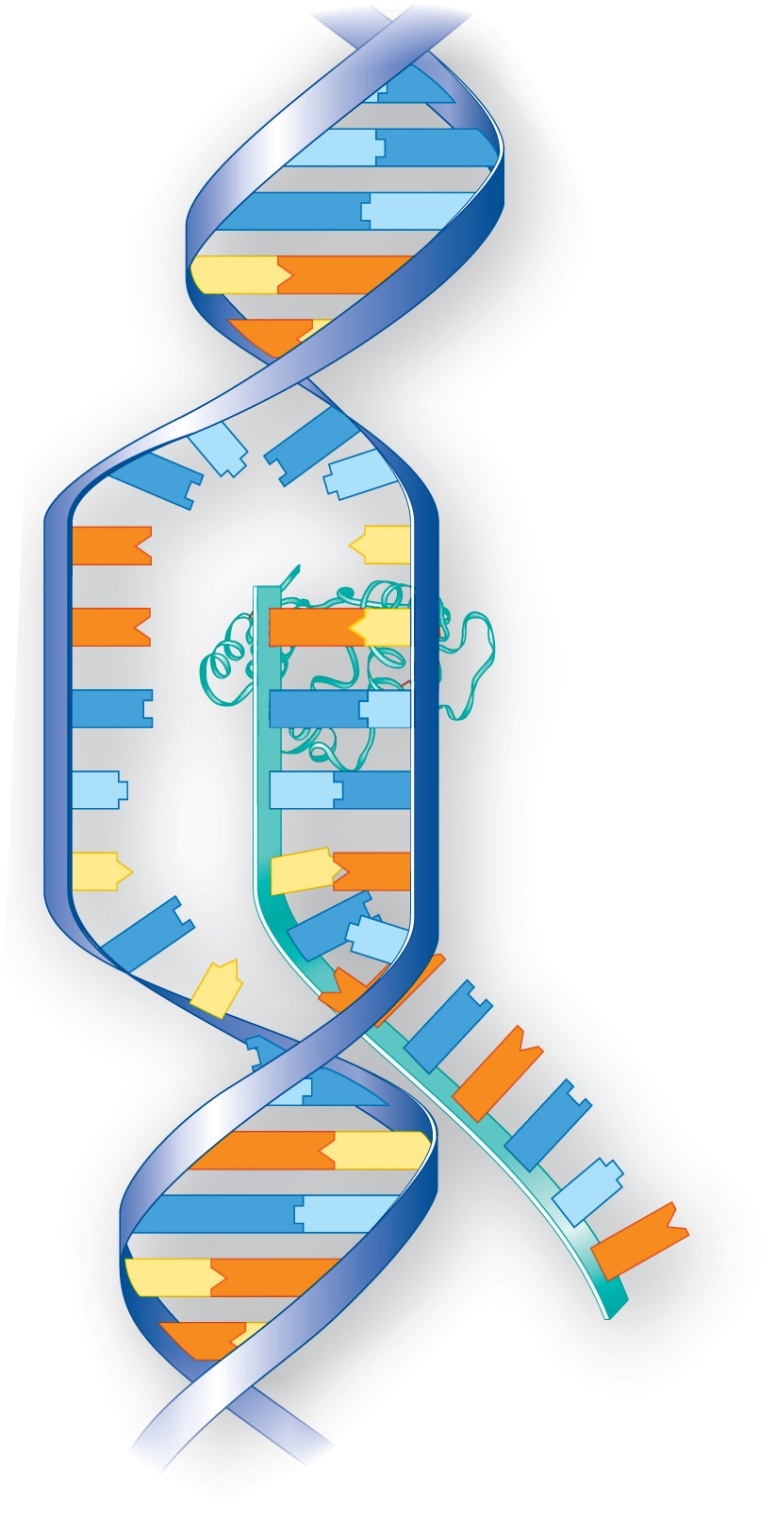 G
C
G
G
C
Transcription ~ The 	process by which one 	gene code on DNA is 	copied.  
Messenger RNA (mRNA) ~ 	The copy of the gene 	code made by 	transcription.  mRNA 	will leave the nucleus, 	and be used by a 	ribosome to make a 	protein.
template
DNA
strand
C
G
C
G
3¢
RNA
polymerase
G
G
C
C
C
G
U
T
A
G
G
C
T
G
G
G
C
G
C
mRNA
5¢
to processing
Central Dogma
The basic method of reading and expressing genes:
Information passes from the DNA to an RNA copy of the gene, and the RNA copy directs the production of an amino acid chain.

DNA → RNA → Protein
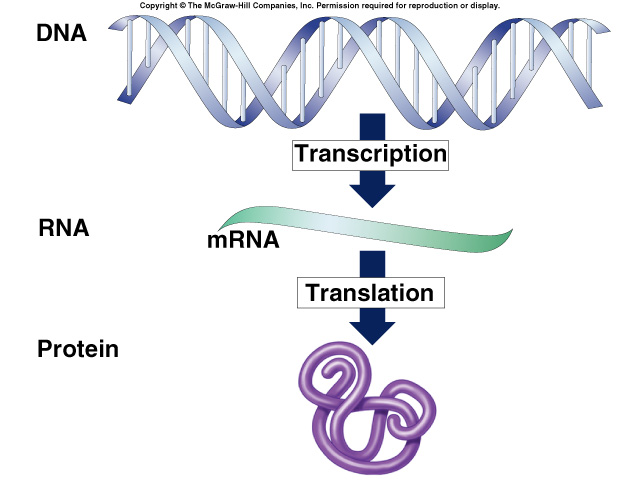 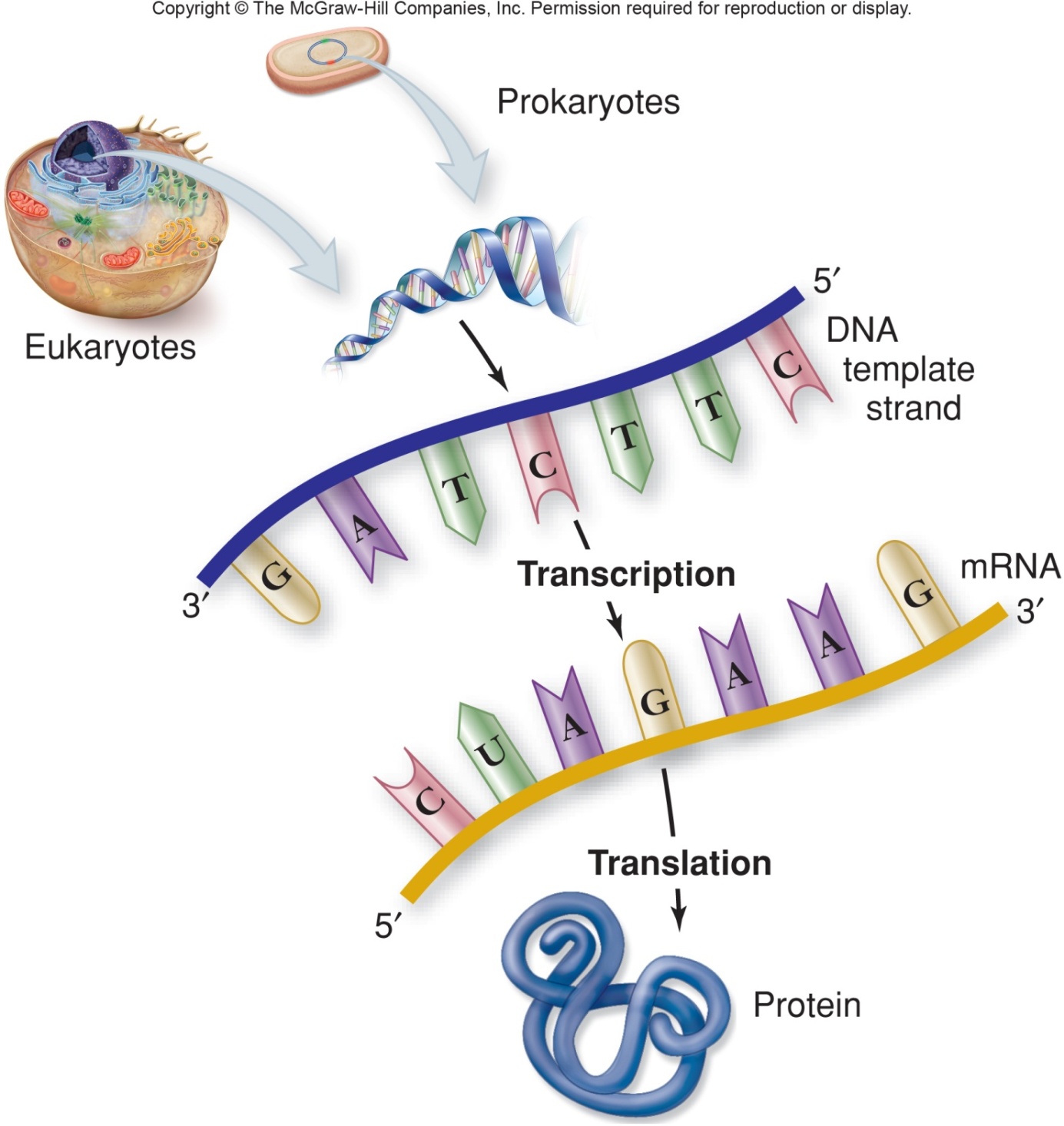 Translation (Protein Synthesis)
Ribosome receives mRNA.
Transfer RNA (tRNA) anticodon matches up with the “start” codon on mRNA, then goes to “fetch” the correct amino acid.
The ribosome receives the amino acids and bonds them together in order with peptide bonds.
The “stop” codon on mRNA is reached, and the protein is finished.
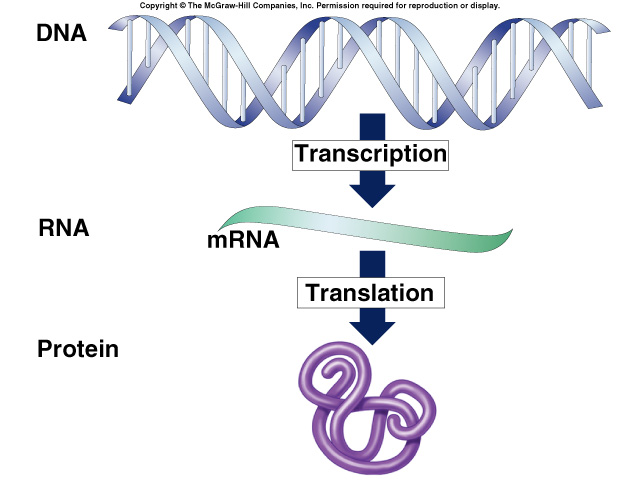 Codons
Codon ~ Three bases that form a code for an amino acid.  Found 	on mRNA.
	Start codon ~ Always AUG, which is the codon for 				methionine.
	Stop codon ~ See chart.  These are nonsense codons for 			which there is no amino acid.  There is nothing for 			tRNA to “fetch”, so protein synthesis stops.
Anticodon ~ Three bases on tRNA that match up with codons.
Amino acid ~ One of the building blocks of a protein.  The order of 			amino acids determines the type of protein.
Protein Synthesis
Codon Chart for Amino Acids
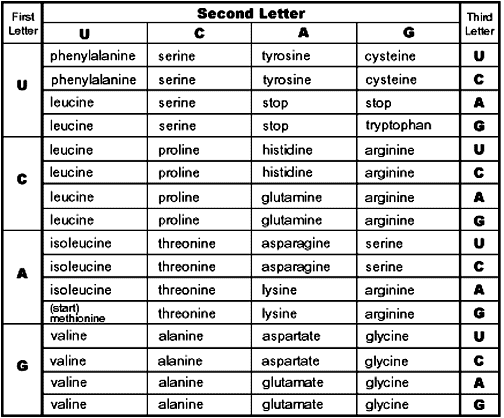 Put it together!
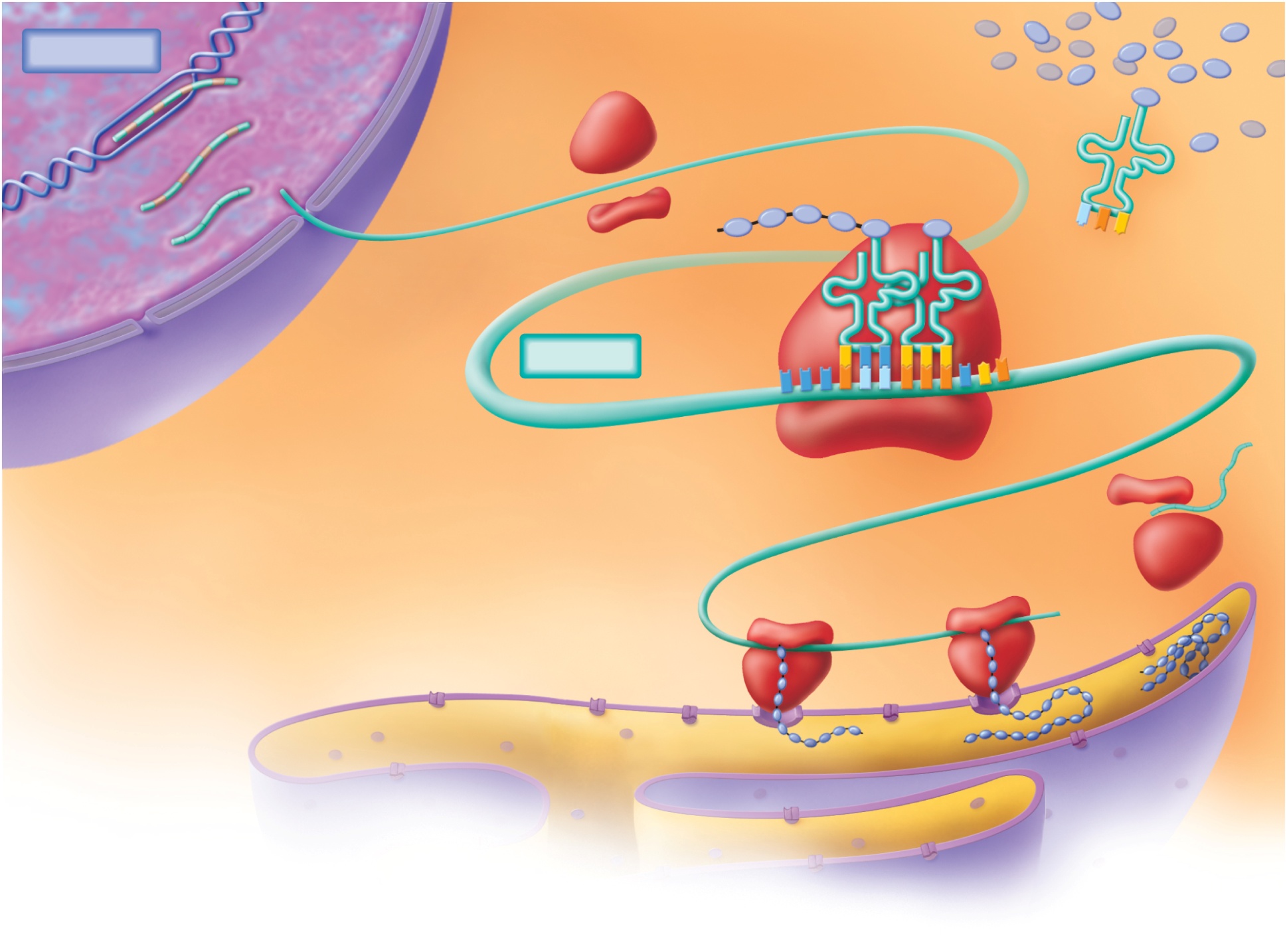 1. DNA in nucleus
serves as a template.
Transcription
3. mRNA moves into
cytoplasm and becomes
associated with
ribosomes.
amino
acids
2. Pre-mRNA is
processed
before leaving
the nucleus.
DNA
large and small
ribosomal subunits
introns
tRNA
4. tRNAs with
anticodons
carry amino
acids to mRNA.
peptide
primary
mRNA
6. Polypeptide
synthesis takes
place one amino
acid at a time.
mature
mRNA
anticodon
mRNA
5. Anticodon–codon
complementary base
pairing occurs.
Translation
ribosome
codon
8. At termination, the
ribosome detaches from
the ER; ribosomal subunits
and the mRNA dissociate.
7. When a ribosome
attaches to rough ER,
the polypeptide enters
its lumen, where the
polypeptide folds and
is modified further.
Mutations
A mutation is a mistake in the DNA sequence.
Most mutations are harmless, and cause no change in function.
Changes in DNA can lead to changes in protein shape, affecting function.
Mutations can cause overproduction or underproduction of proteins, which can cause disease.
Point Mutation
One letter is changed.
Changes mRNA codon
Changes amino acid or is “silent”
Changes protein – it will be the wrong shape.
Example:  Sickle-cell anemia
Frameshift Mutation
Frameshift Mutation ~ A letter or sequence of letters is added OR deleted.  This changes the entire DNA sequence after the added/deleted letter.
Changes all of the mRNA codons after the mistake.
Changes all the amino acids
Changes the entire protein.
Example:  Gene for high cholesterol, heart arrhythmia, Tay-Sach’s disease.
Two Types of Frameshift Mutation
Gene Regulation
Gene Regulation ~ Process of turning genes “on” or “off”.
Genes can be regulated by:
Temperature
Hormones
Presence of correct substrate.
Arctic Foxes
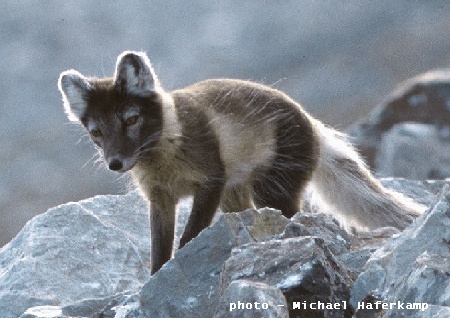 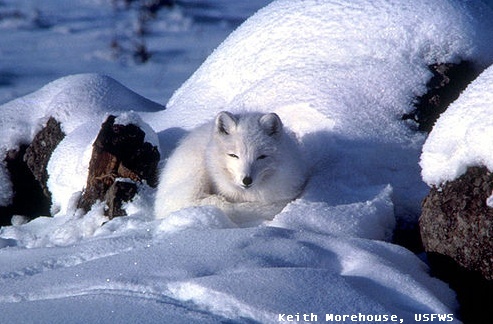 Yellow, Chocolate and Black Labs
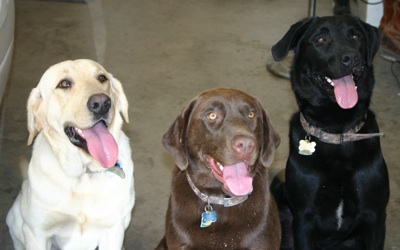 Cell Specialization
Most of an organism’s cells have the same DNA but differ based on the expression of genes
Gene regulation allows for cell specialization by increasing the versatility and adaptability of an organism by allowing the cell to express proteins when needed
Cell Specialization
Cell specialization- cells are tailored to specific jobs in tissues and organs.  
Stem cell- cell that can become any type of cell (all of its genes can potentially be used)
Differentiation- shaping of a cell into a particular type of cell by the selective switching of genes.
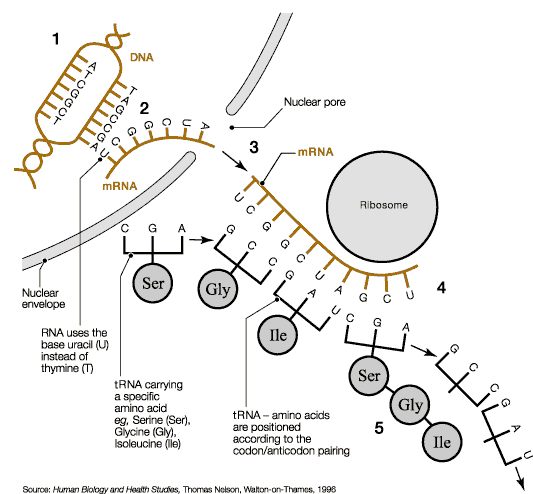 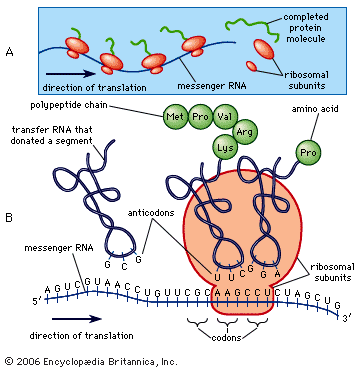 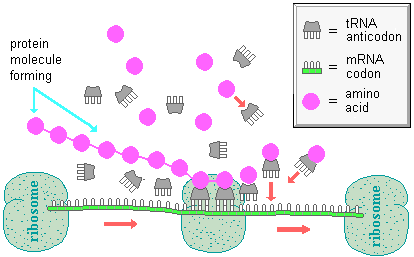